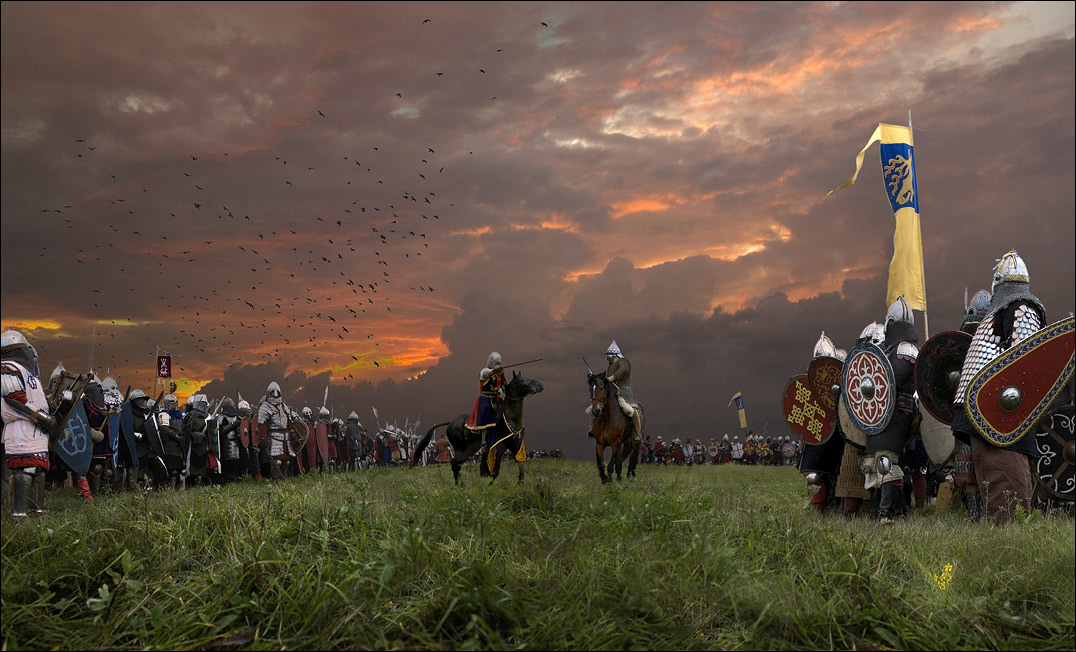 Битва на Куликовом поле
Myppt.ru
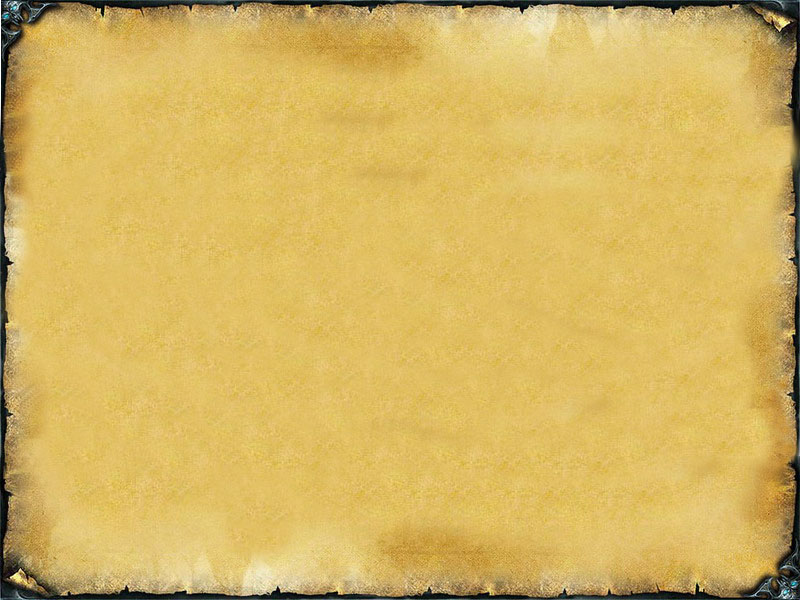 Куликовская битва состоялась 8 августа 1380 года
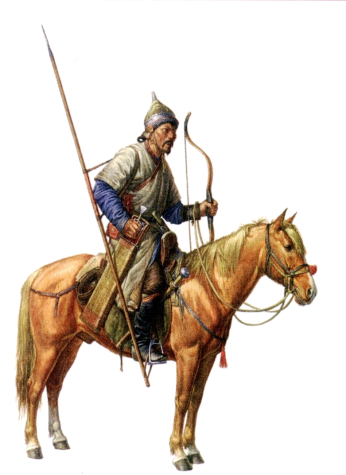 Myppt.ru
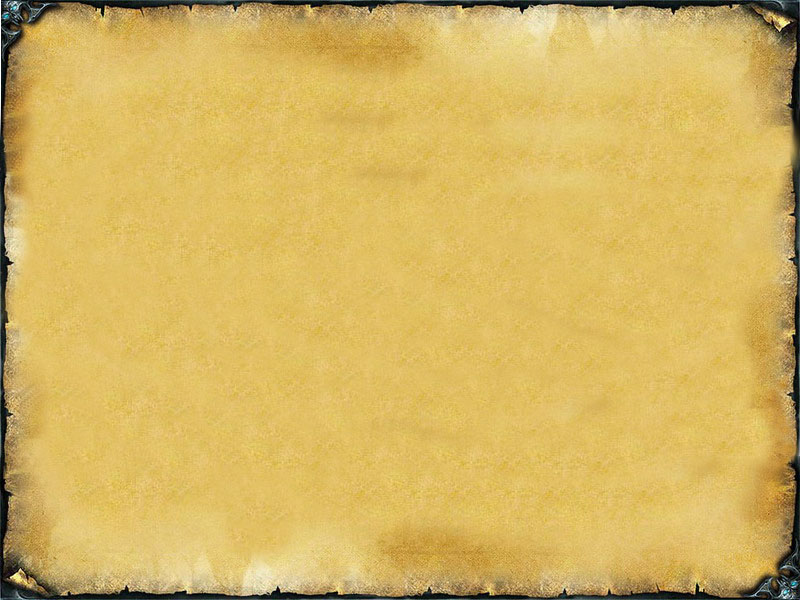 На Куликовом поле (нынче юго-восточная часть Тульской области)
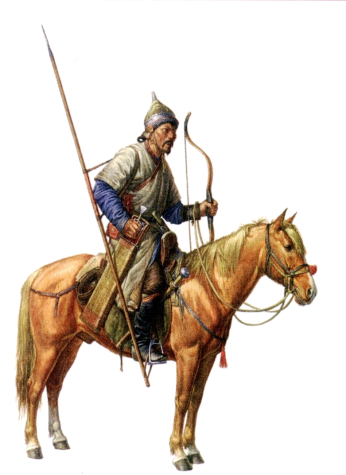 Myppt.ru
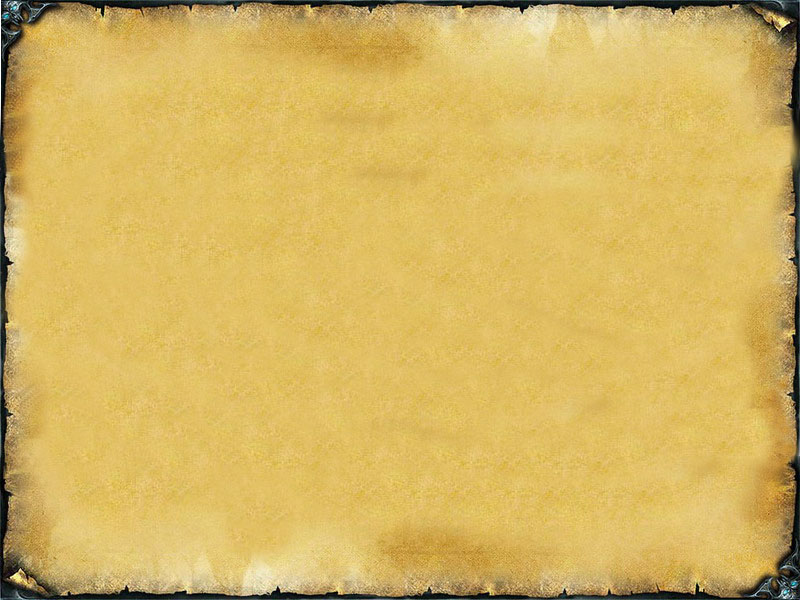 между русским войском и войском Золотой Орды
Беклярбек Мамай
Князь Дмитрий Донской
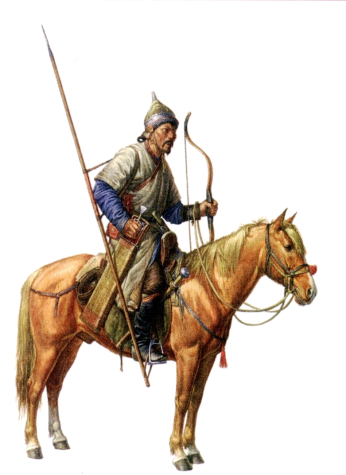 Myppt.ru
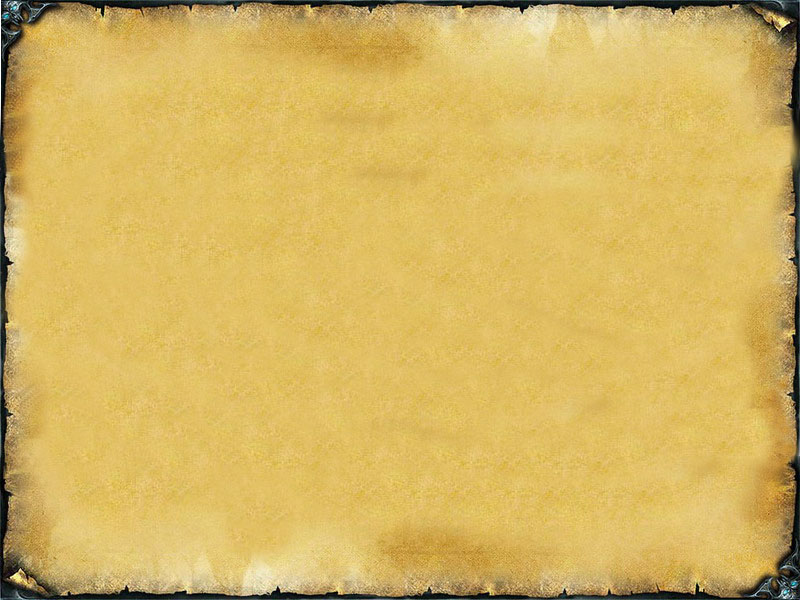 Дмитрий Донской отказался от требования Мамая увеличить выплачиваемую дань
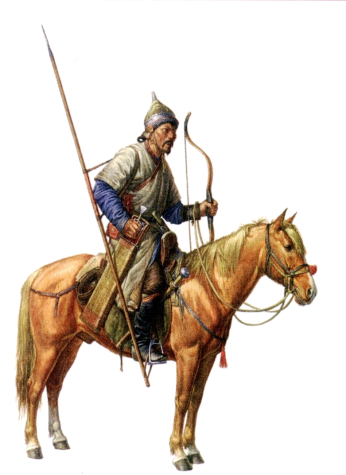 Myppt.ru
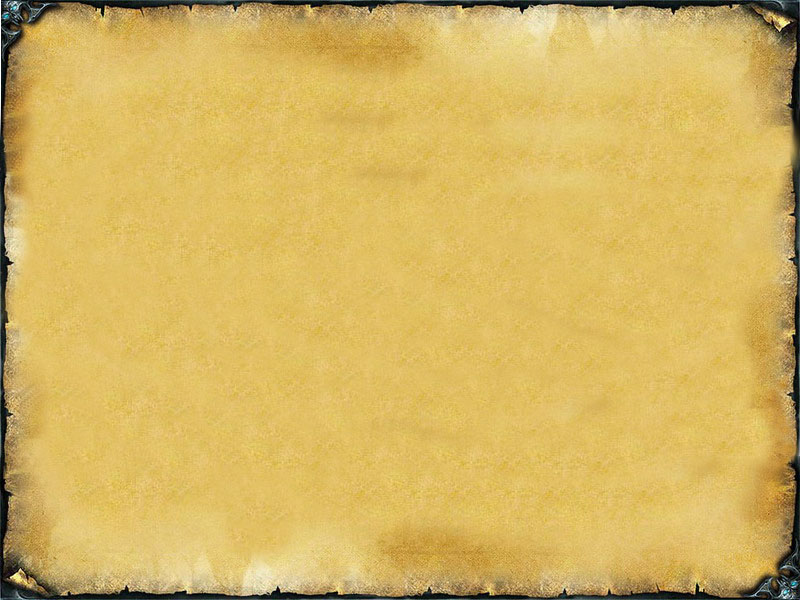 Сбор русских войск был назначен в Коломне 15 августа 1380 г.
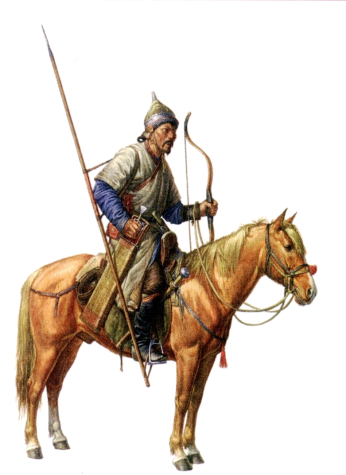 Myppt.ru
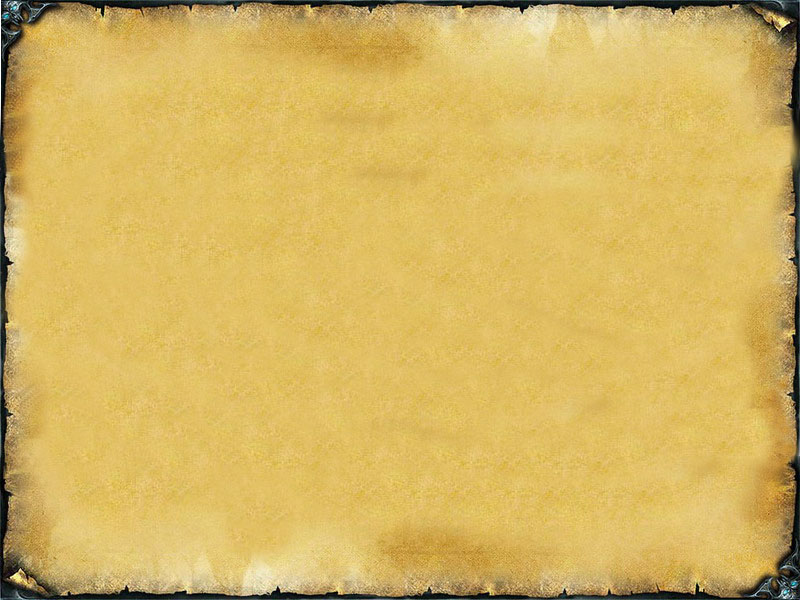 Преподобный Сергий благословил князя Дмитрия
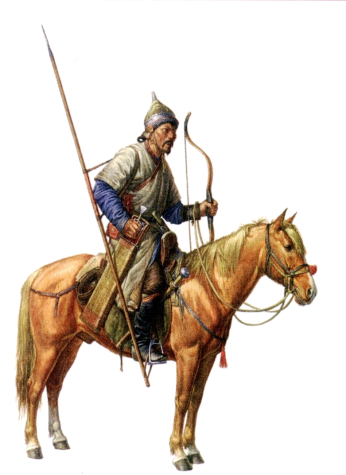 Myppt.ru
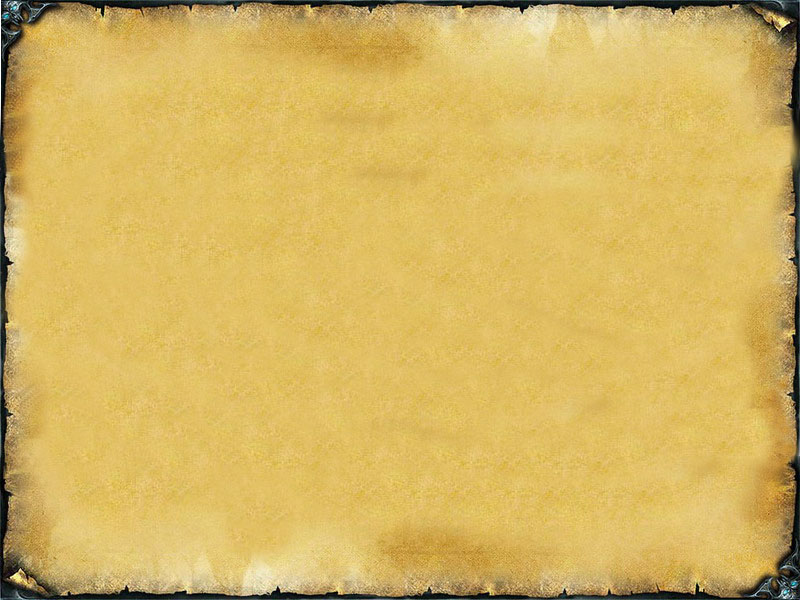 Войско вышло из Коломны ( 20-25 тысяч человек)
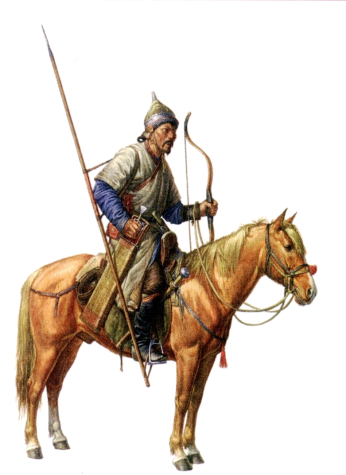 Myppt.ru
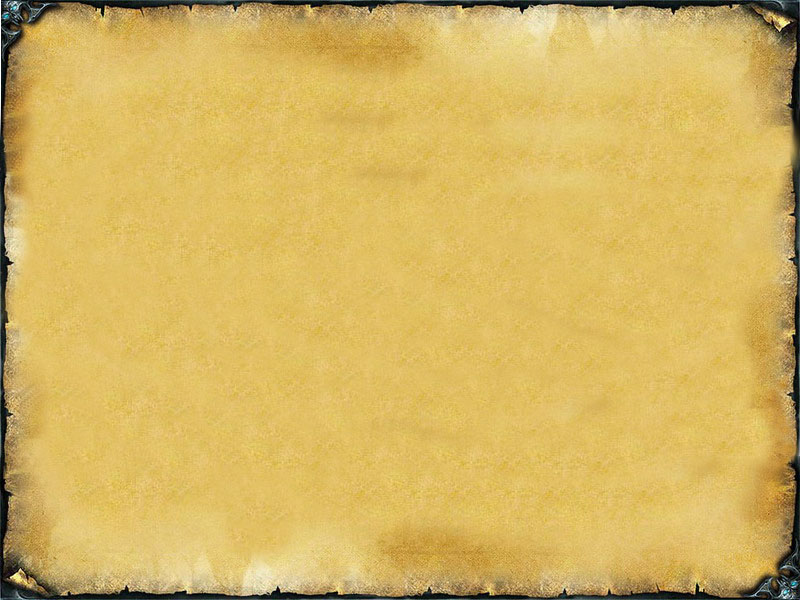 К войску присоединились союзники (ещё 30 тысяч человек)
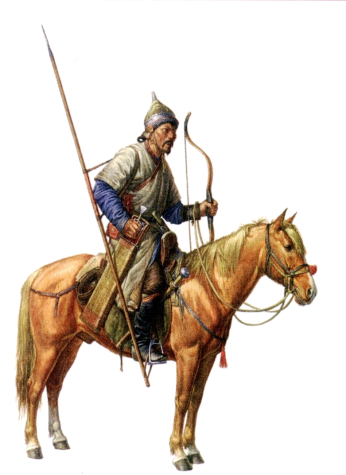 Myppt.ru
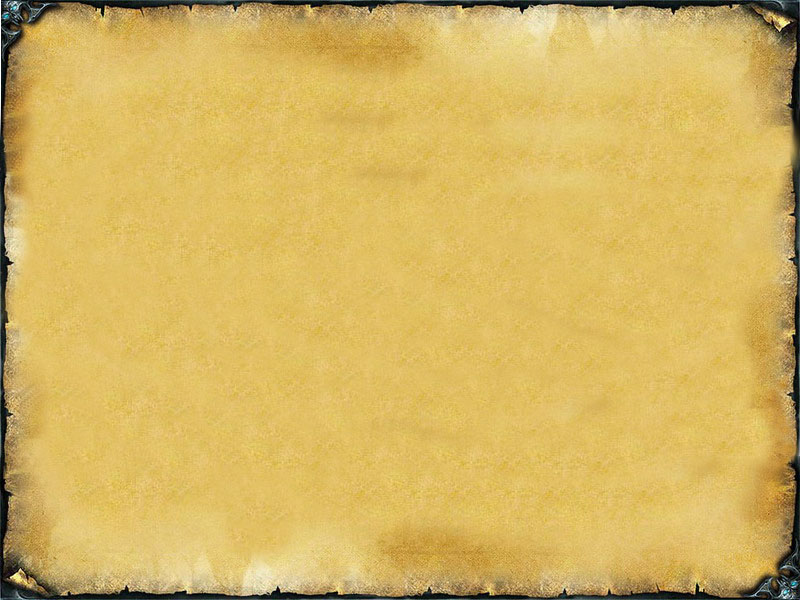 Мамай собрал около 60 тысяч человек
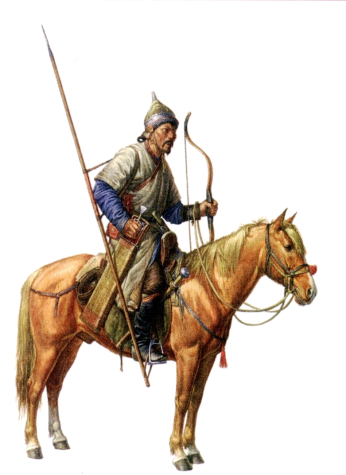 Myppt.ru
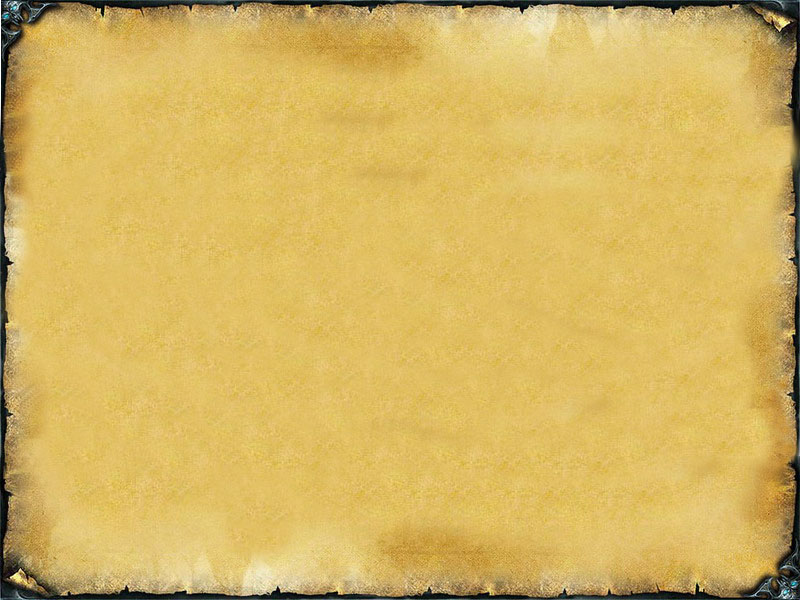 Битва началась со знаменитого поединка татарина Челубея с иноком Александром Пересветом
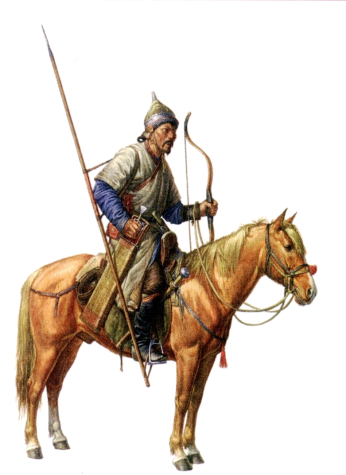 Myppt.ru
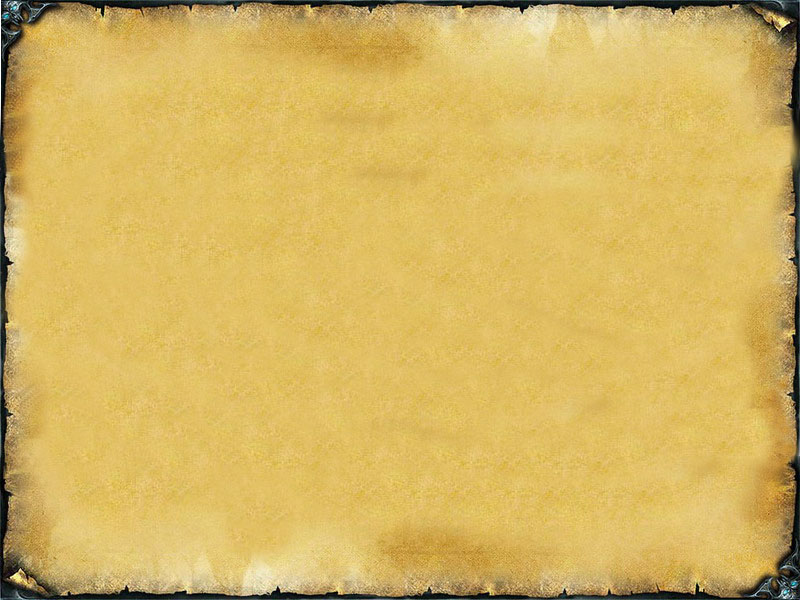 Затем начался затяжной бой
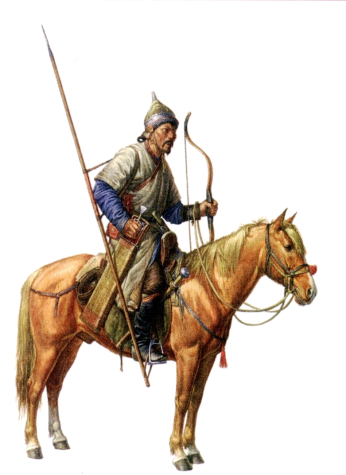 Myppt.ru
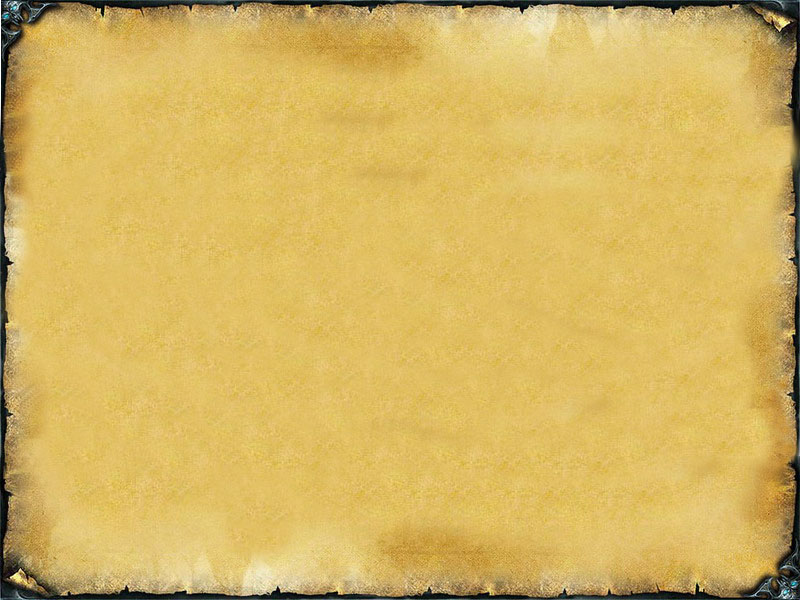 Негде было ступить – везде лежали убитые воины и кони
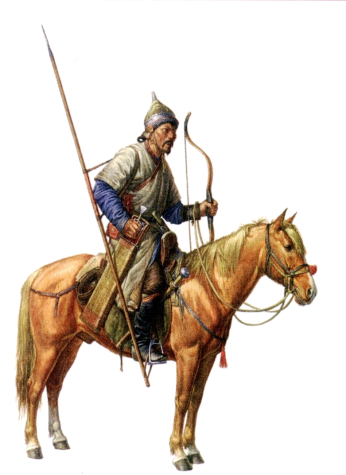 Myppt.ru
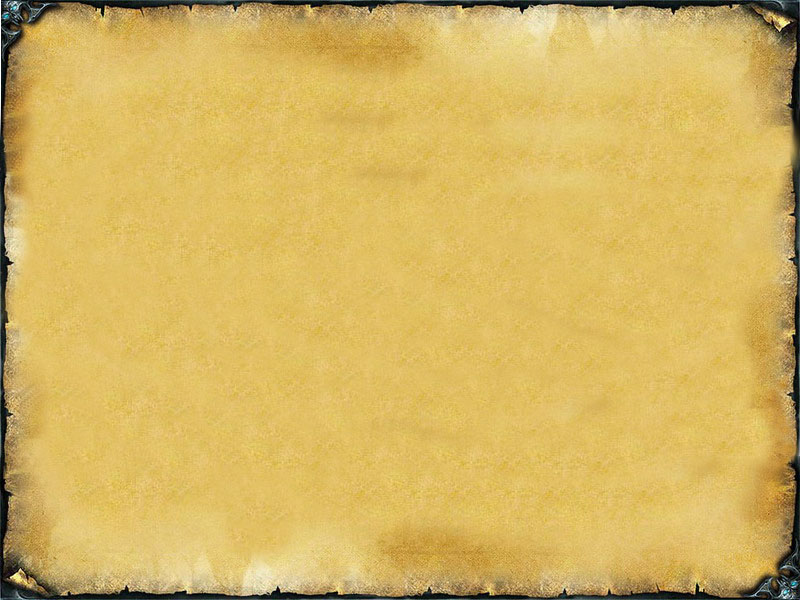 Мамай бежал
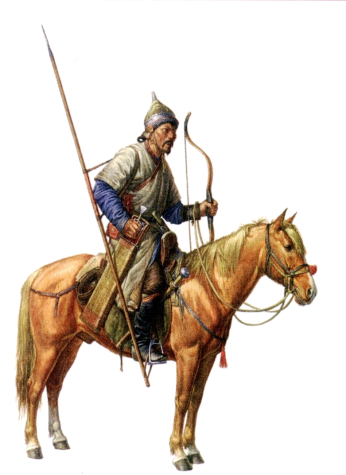 Myppt.ru
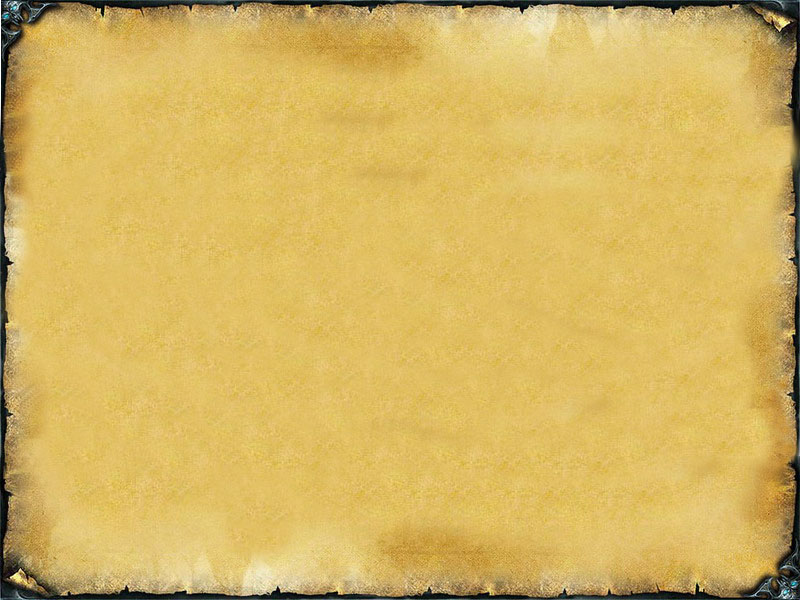 В 1852 г. на Куликовом поле был поставлен и торжественно открыт памятник-колонна
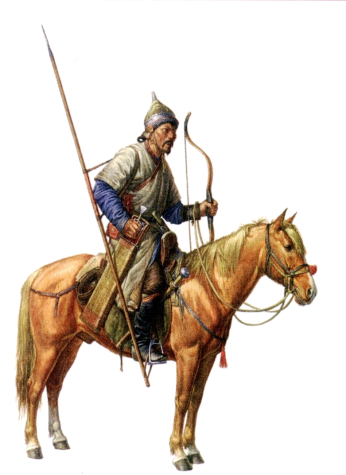 Myppt.ru
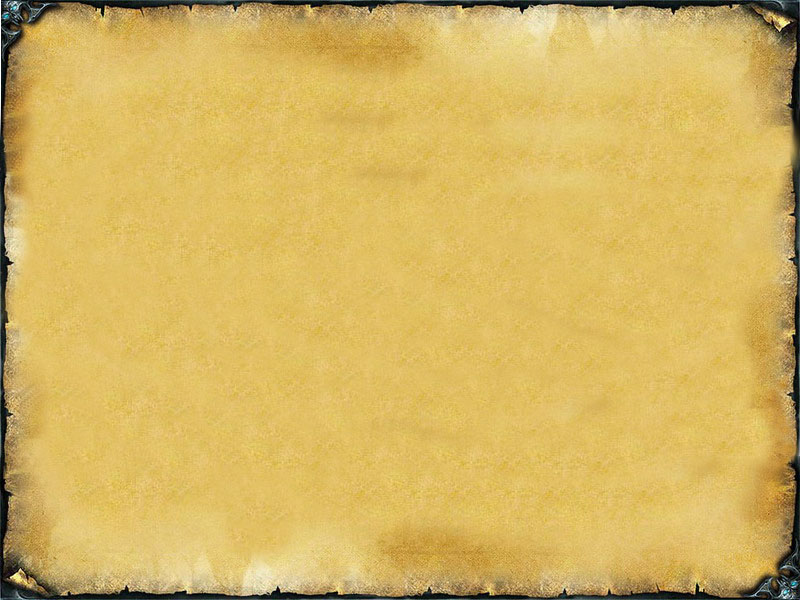 Поэты посвящают этой битве стихи
Опять над полем Куликовым
Взошла и расточилась мгла,
И, словно облаком суровым,
Грядущий день заволокла.
                         А. Блок
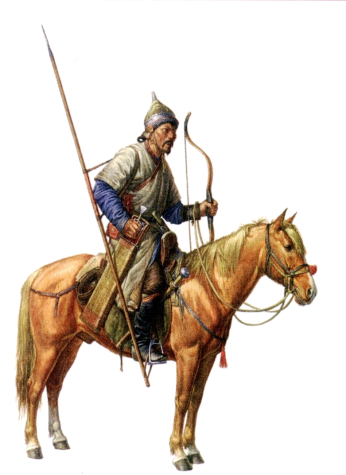 Myppt.ru
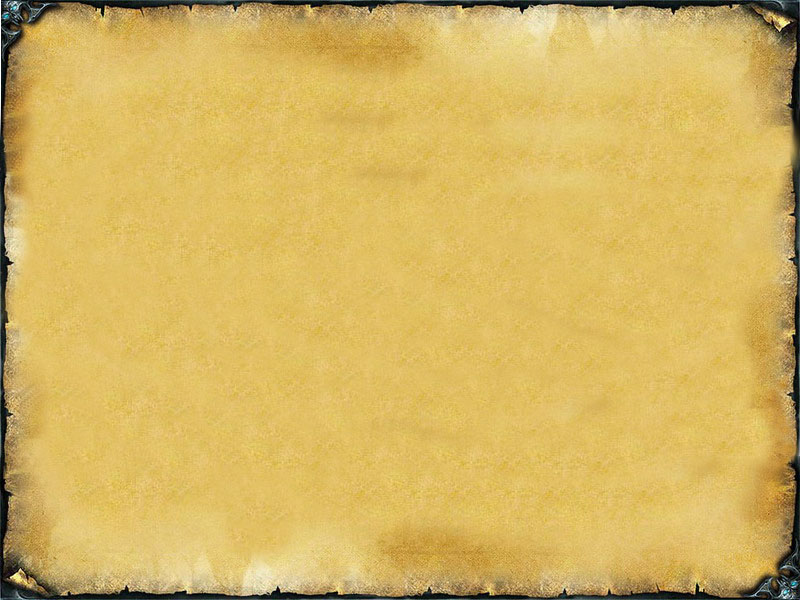 21 сентября – День воинской славы России
Это «День победы русских полков во главе с великим князем Дмитрием Донским над монголо-татарскими войсками в Куликовской битве».
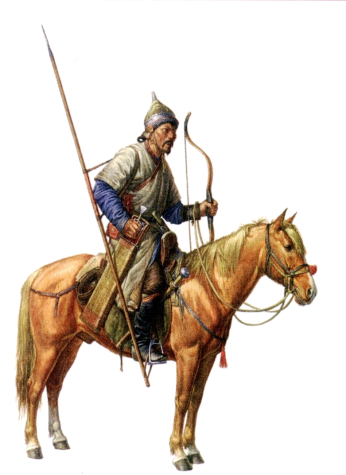 Myppt.ru
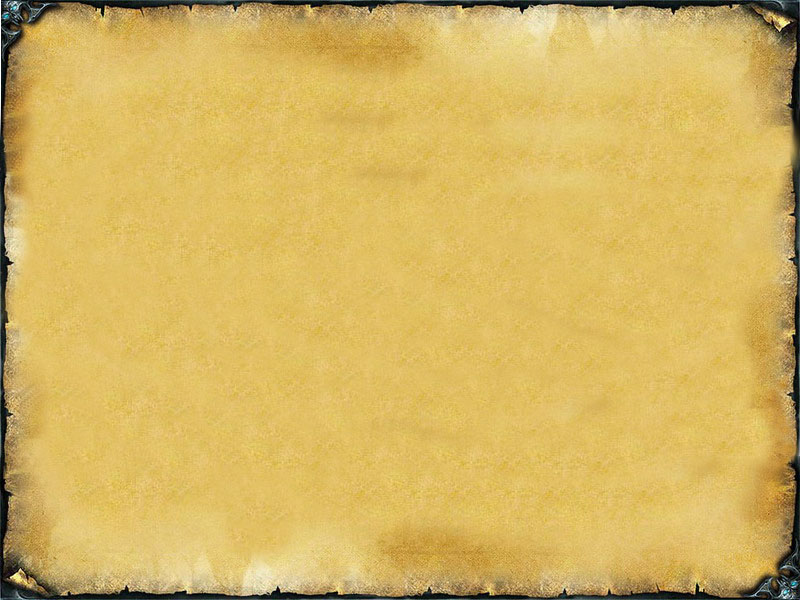 Запомни Дмитрия Донского!
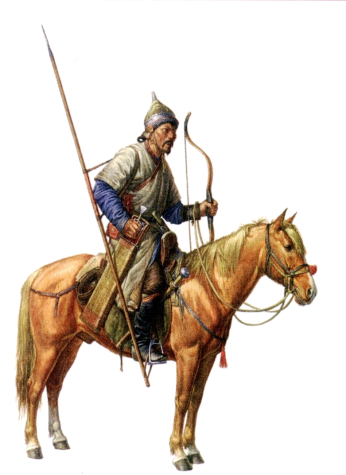 Myppt.ru